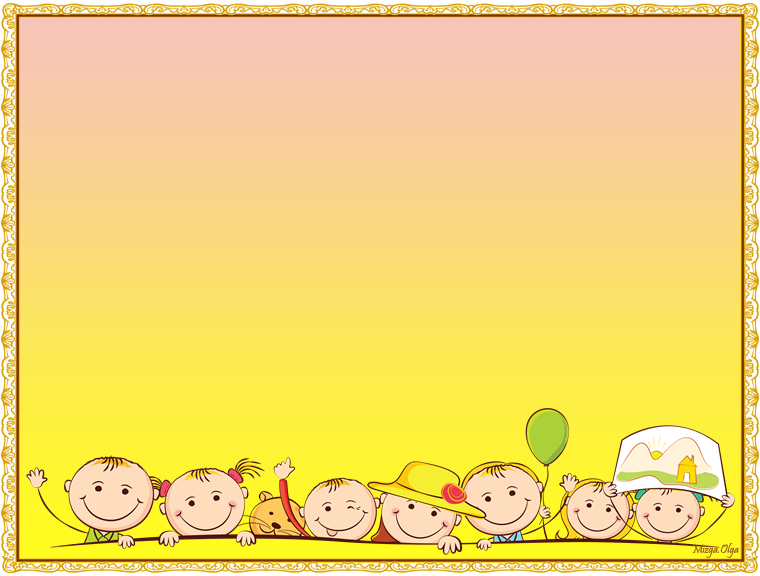 Муниципальное казённое дошкольное  общеобразовательное учреждение детский сад № 3 «Солнышко»                                                          Подготовила :воспитатель Нугманова Б.Б. ,Меркулова Е.Н.
« Я уколов не боюсь, если надо – уколюсь»
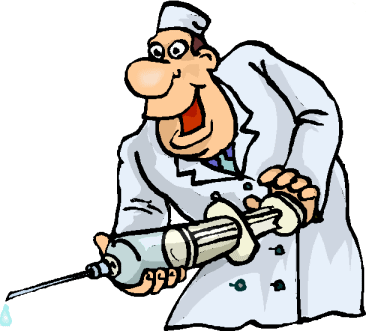 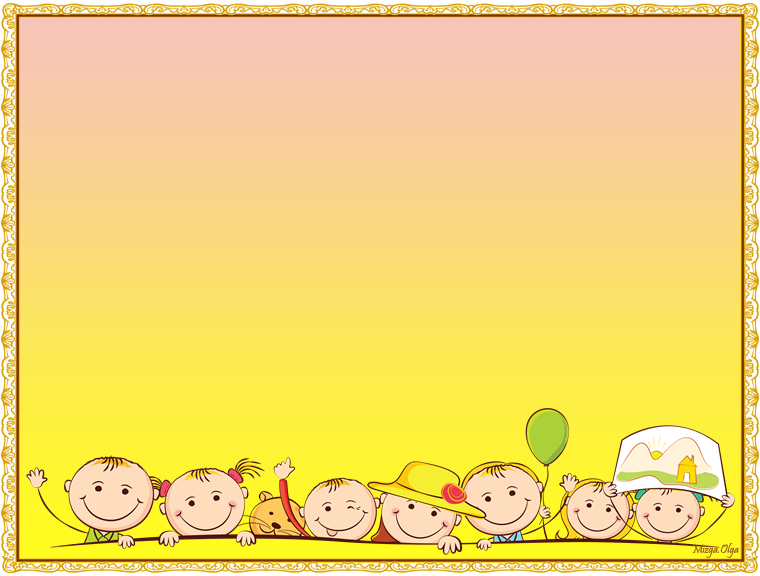 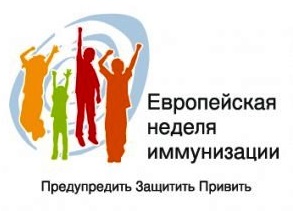 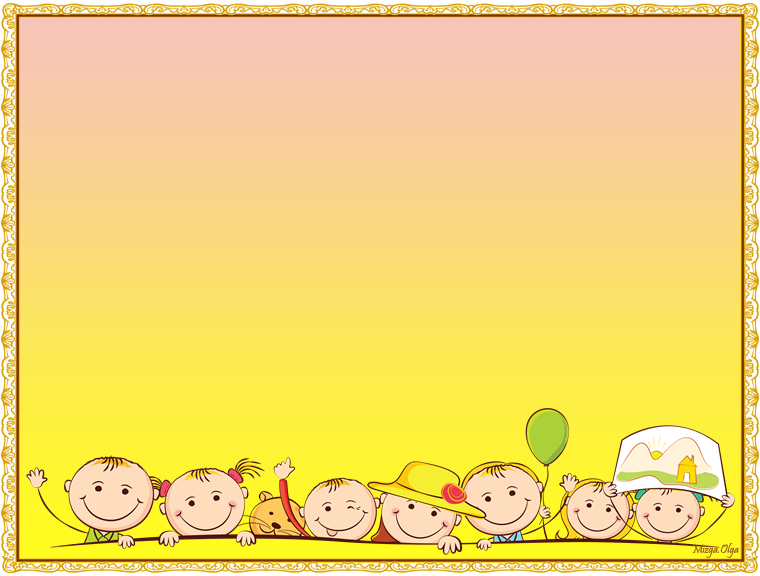 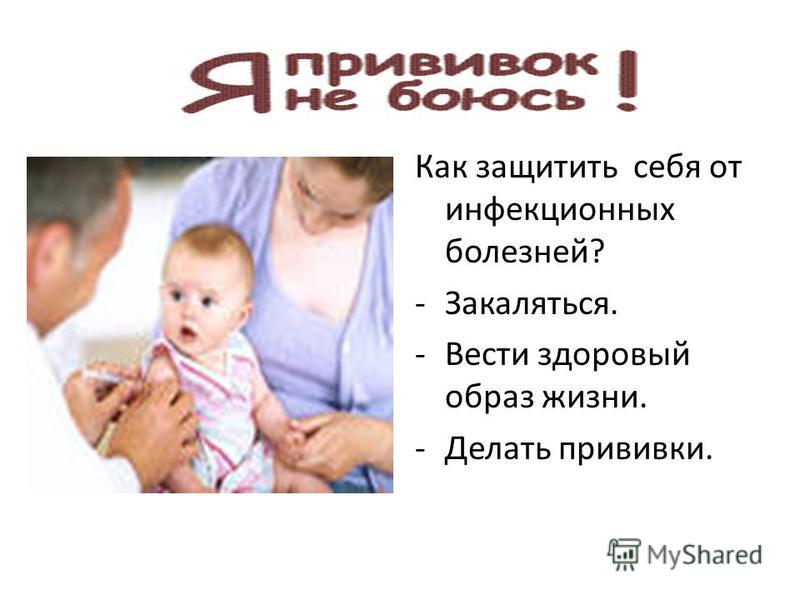 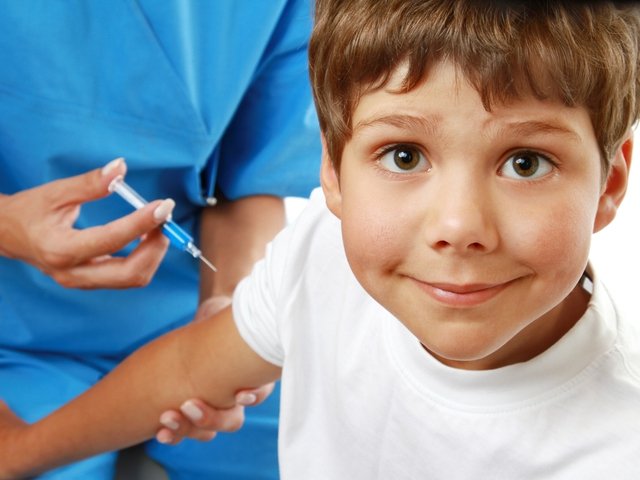 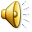 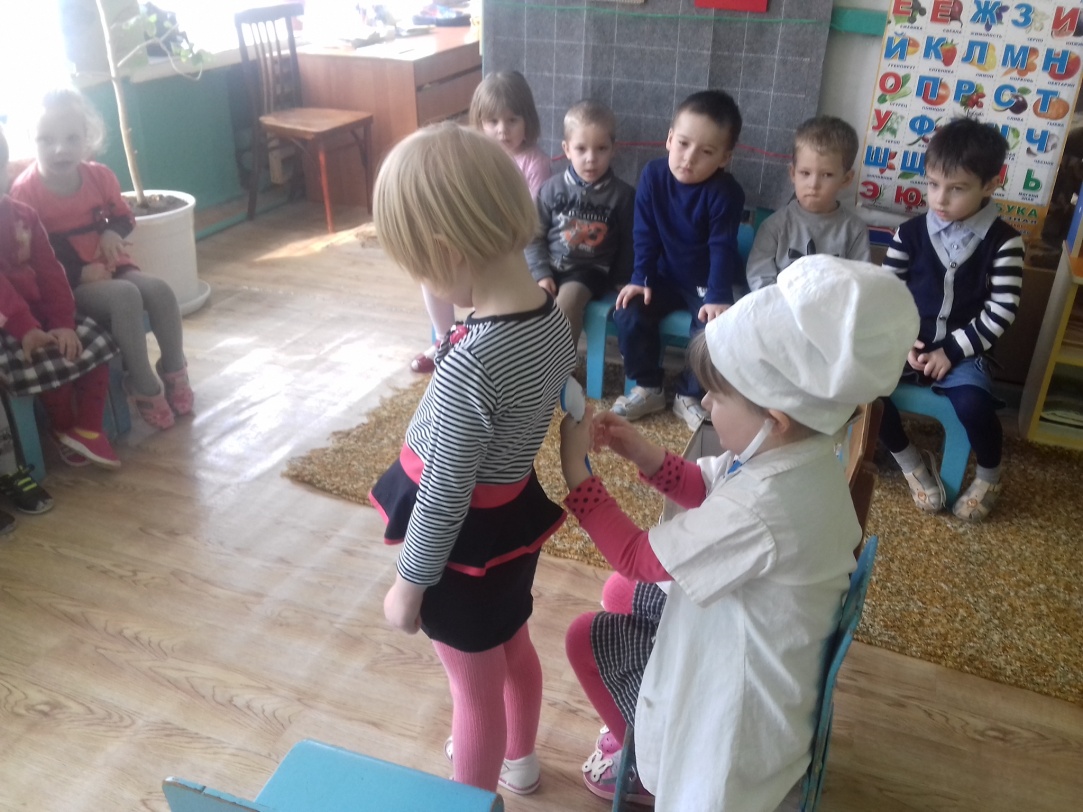 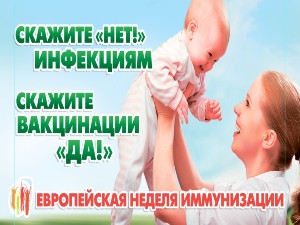 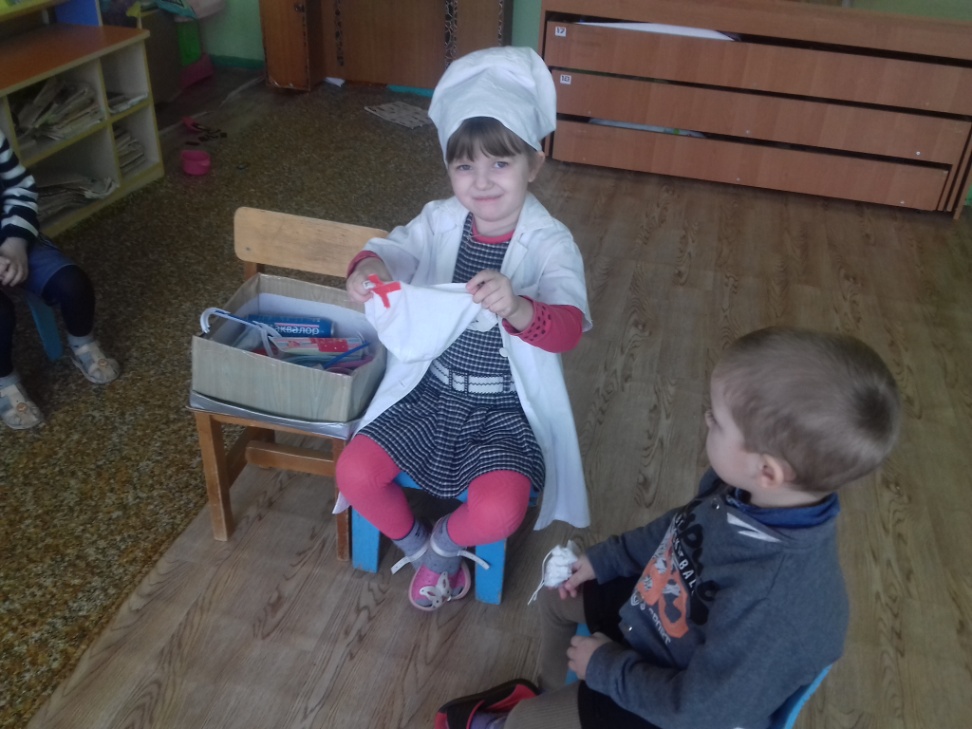 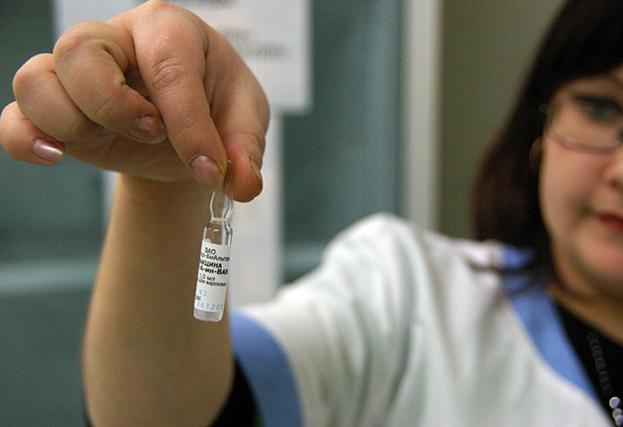 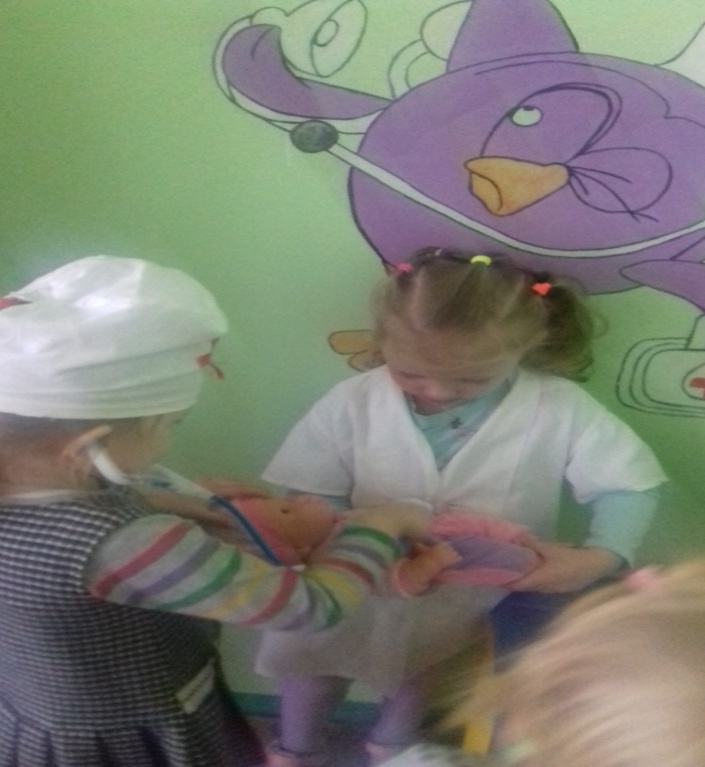 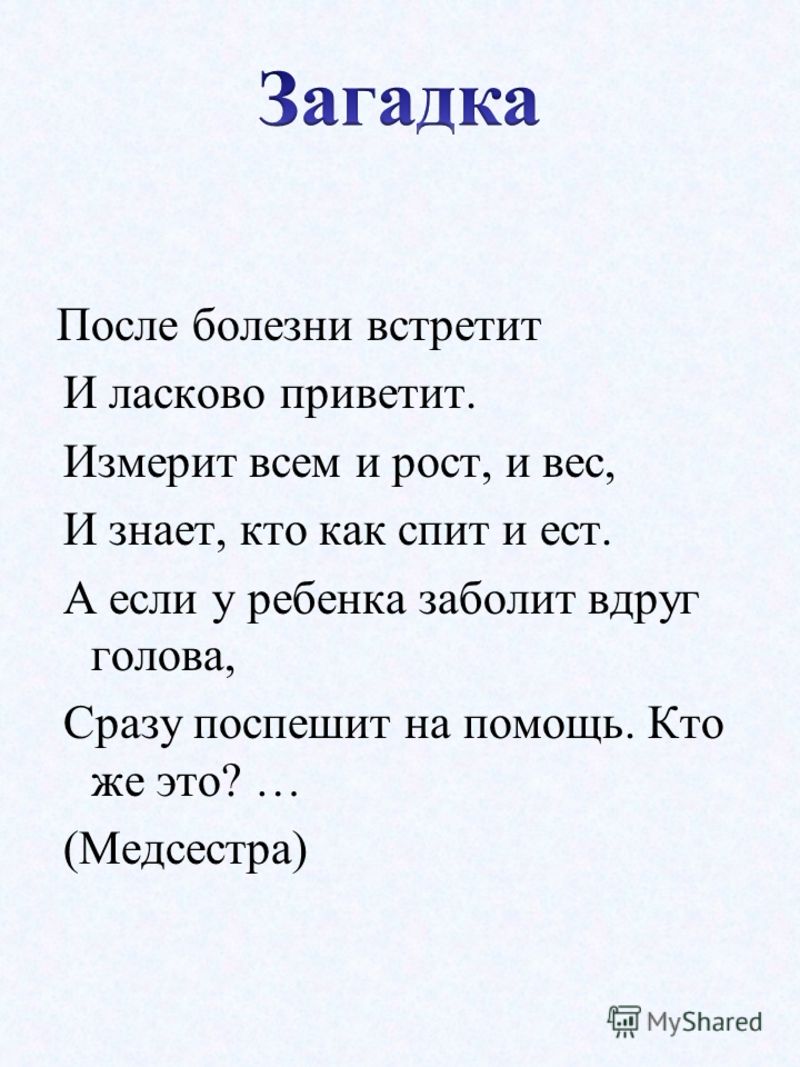 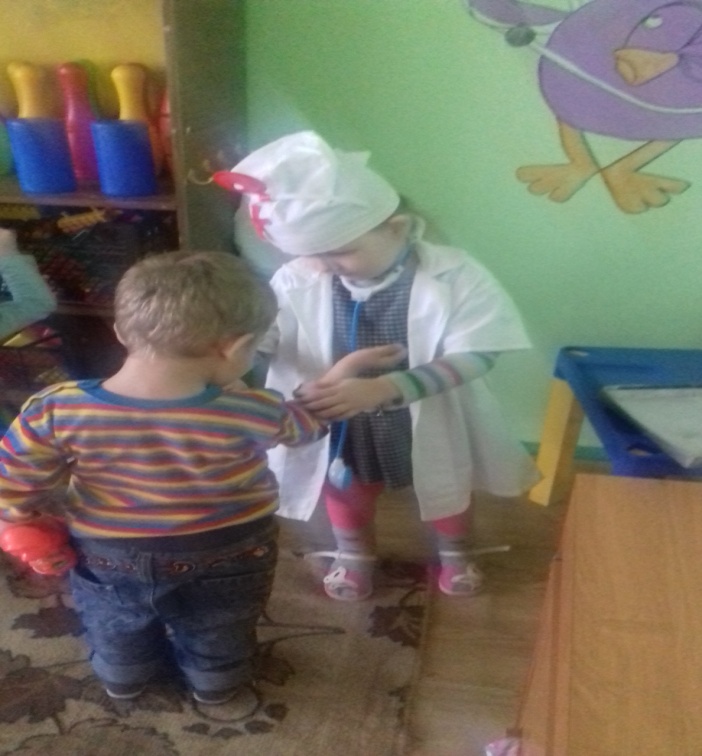 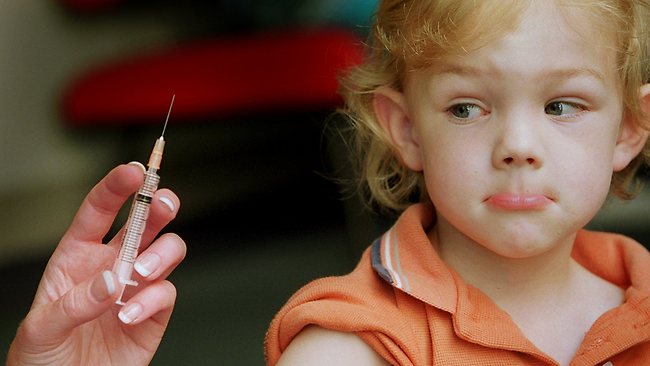 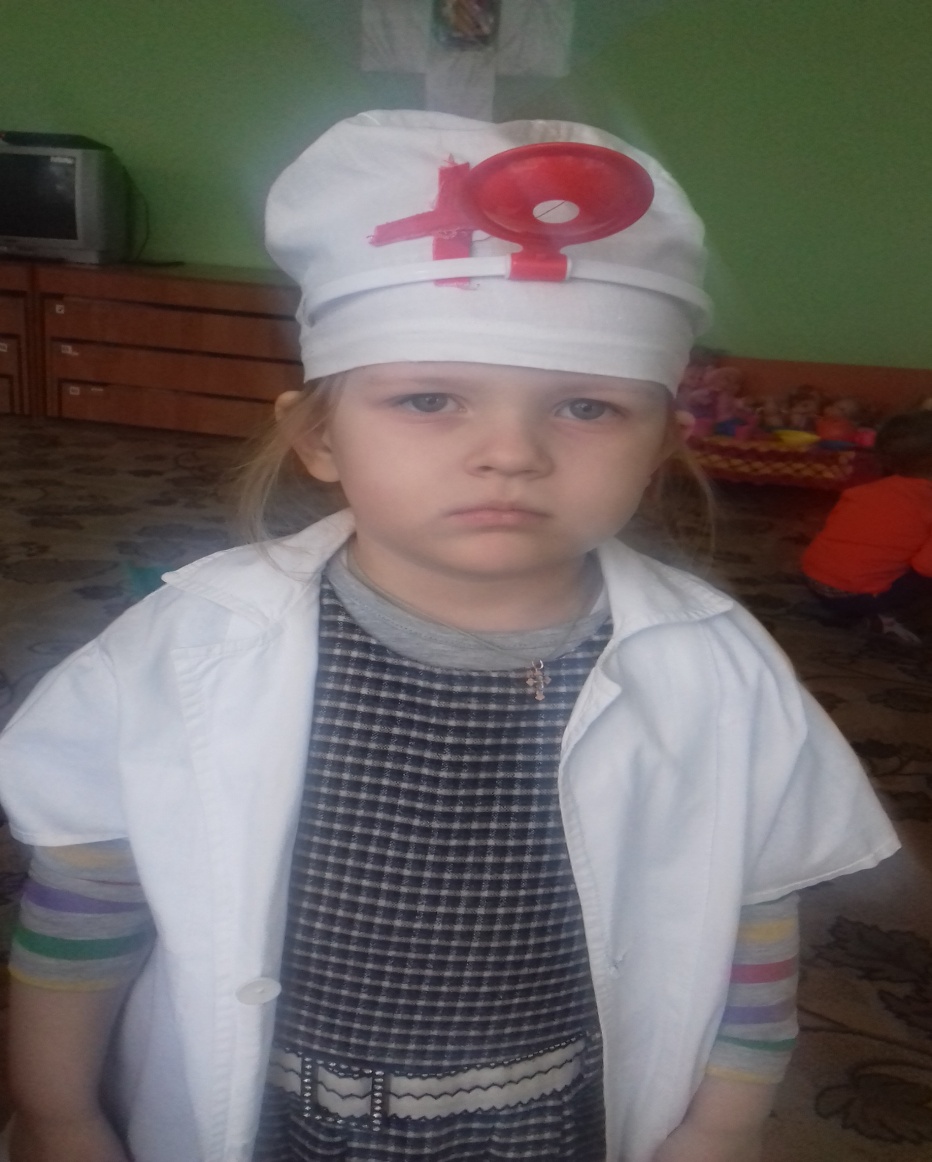 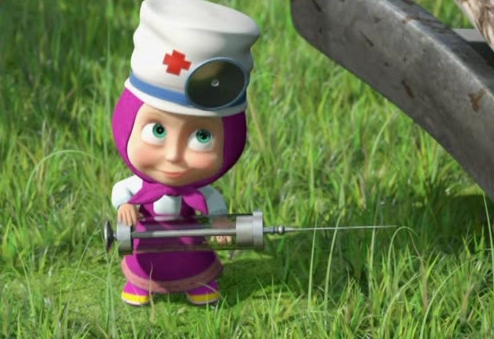 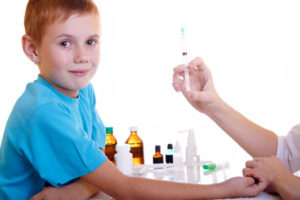 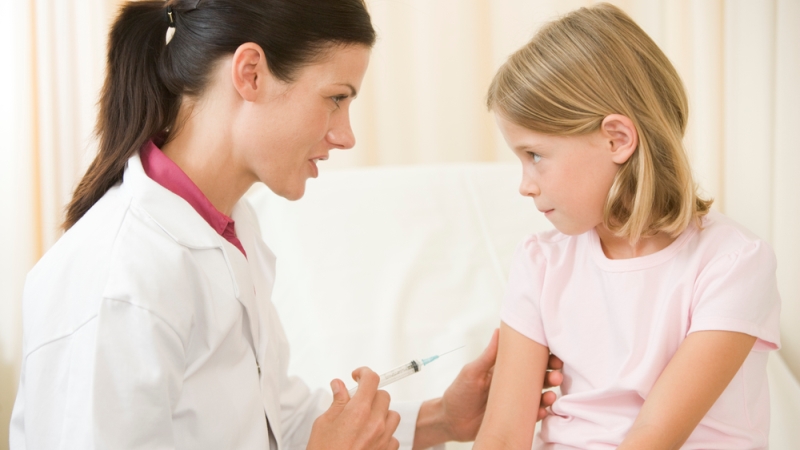 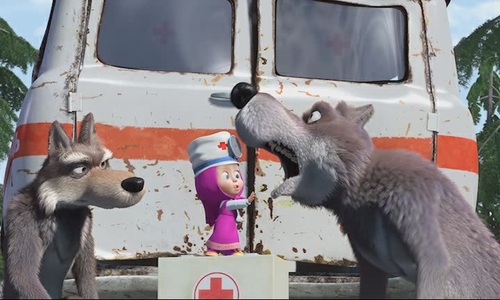 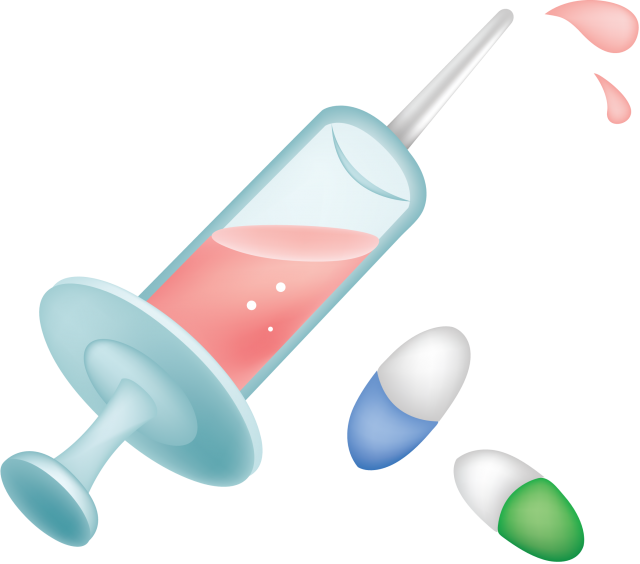 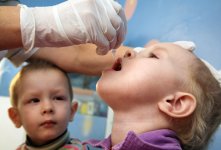 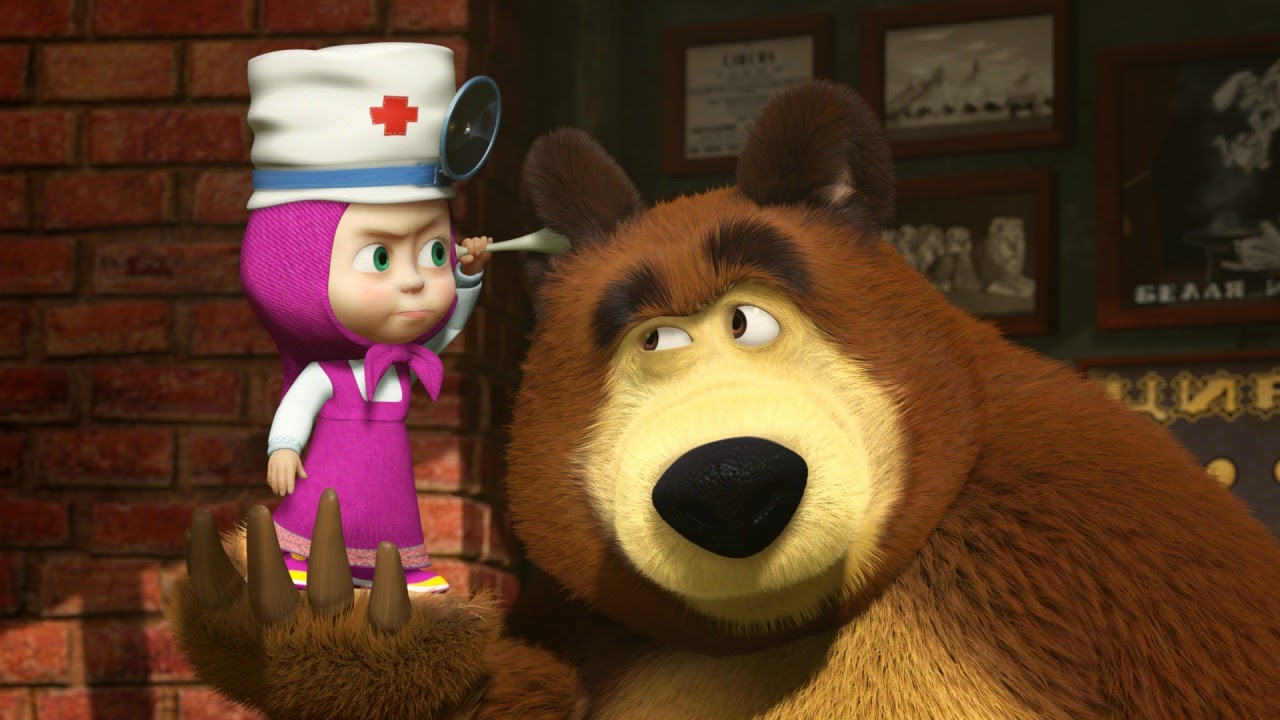 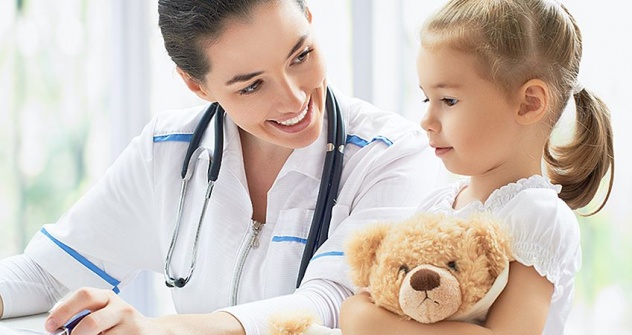 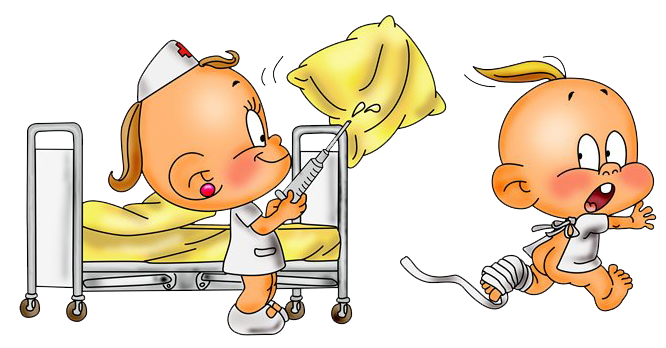 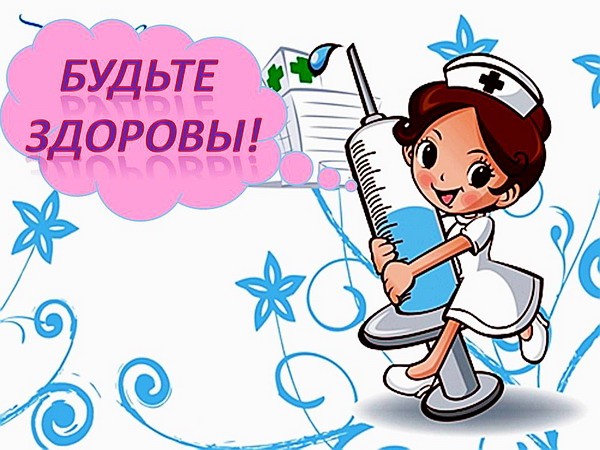 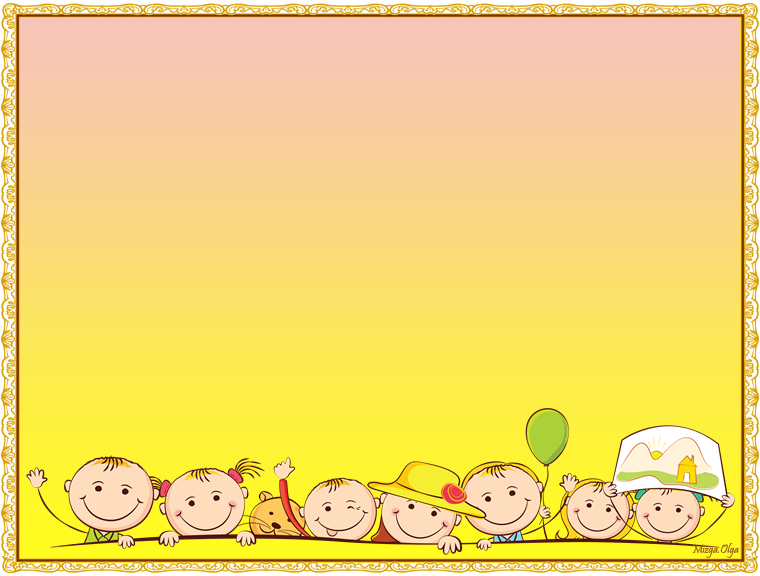 — На прививку! — Вы слыхали? Это нас!.. Это нас!.. Это нас!Я уколов не боюсь: если надо — уколюсь!
- На прививку вызывают, братцы, нас!
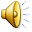 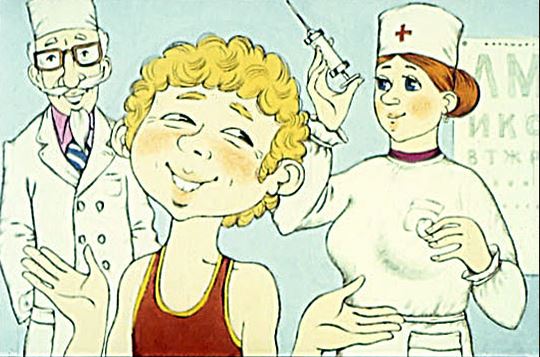 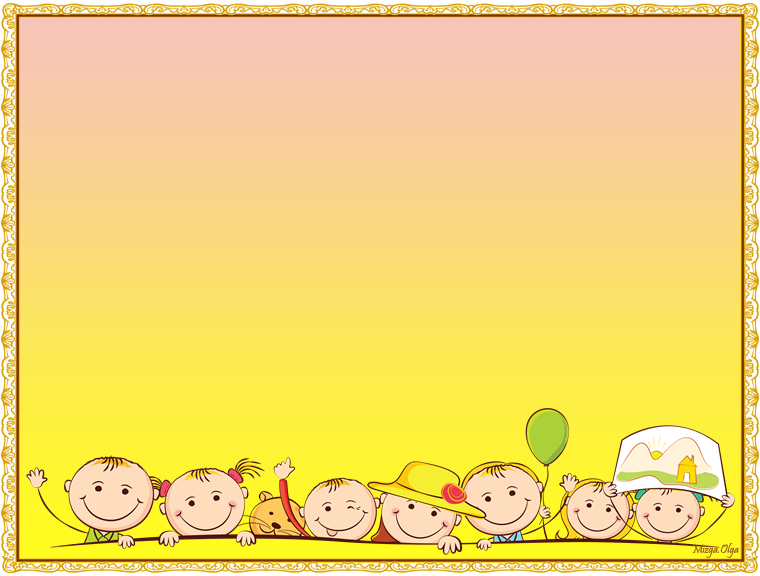 Это только трус боится на укол идти к врачу.Лично я при виде шприца улыбаюсь и шучу.
На прививку, третий класс, третий класс, третий класс!
Вы слыхали, это нас, это нас, это нас!
Я уколов не боюсь, если надо – уколюсь,
На прививку вызывают, братцы, нас.
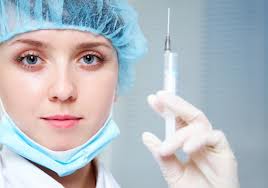 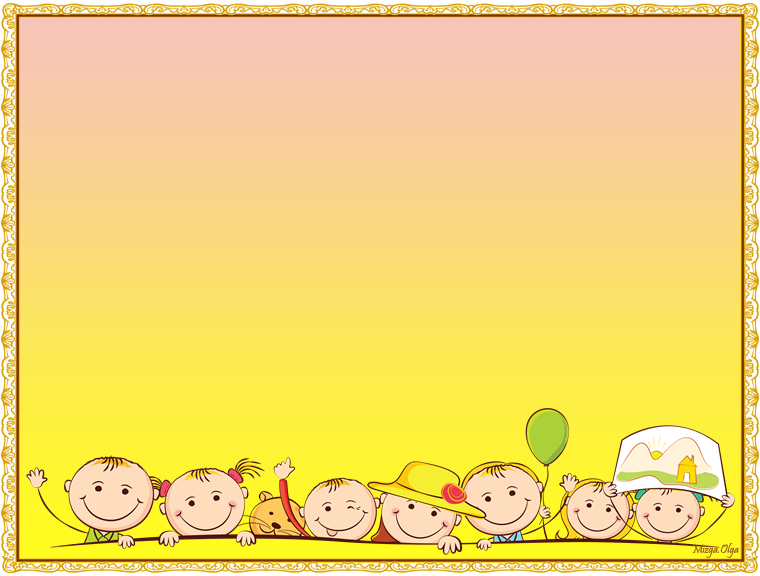 Я вхожу одним из первых в медицинский кабинет.У меня стальные нервы или нервов вовсе нет!             На прививку, третий класс, третий класс, третий класс!
Вызывали, это нас, это нас, это нас!
Я уколов не боюсь, если надо – уколюсь.
На прививку вызывают, братцы, нас.
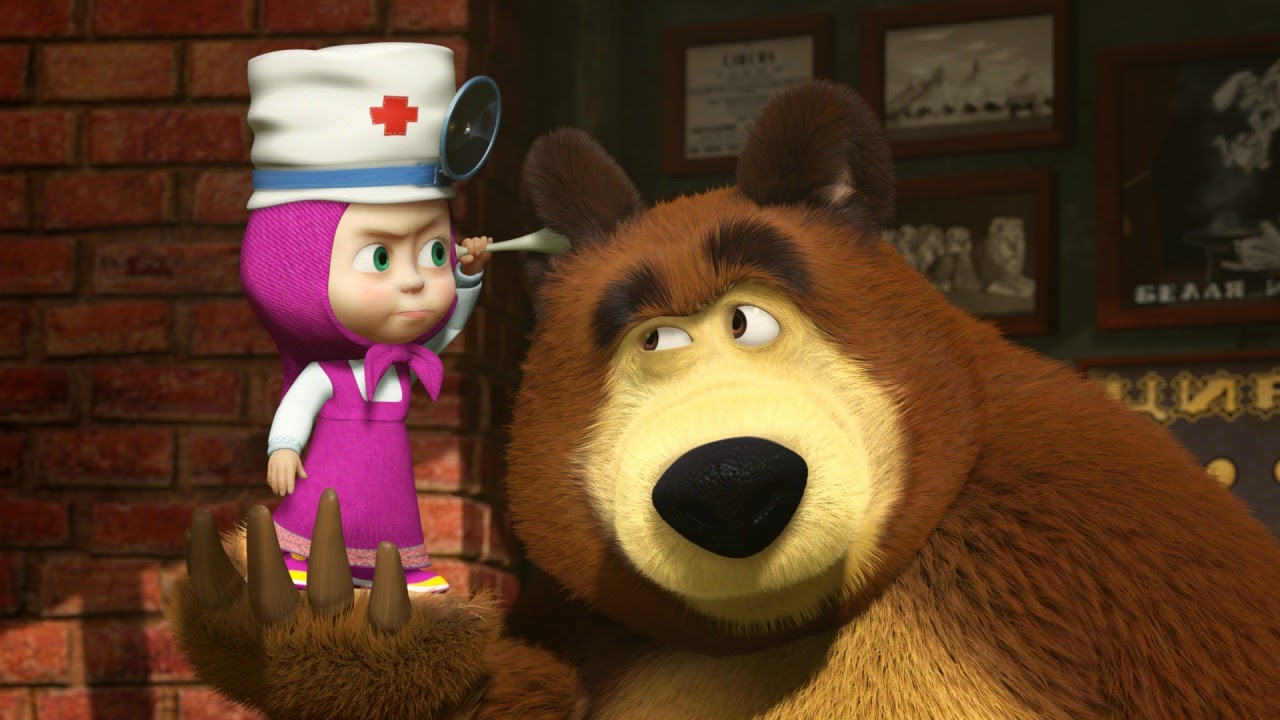